1. hypovolemia/shock2. pulmonary embolism/shock3. acute myocardial infarction/shock
Ivan Čundrle, Pavel Suk, Jan Hruda
ARK, FNUSA
Shock in general
Shock
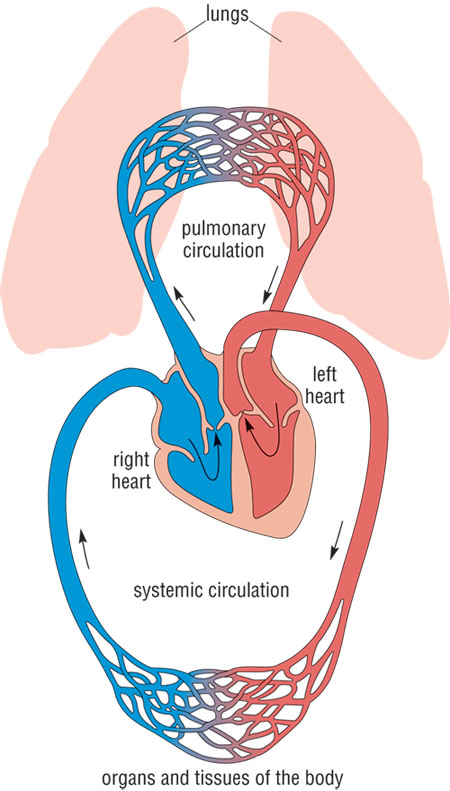 Circulatory failure – supply ≠ demand

1. cardiogenic – pump
2. obstructive – obstruction
3. hypovolemic – filling
4. distributive - shunts
2.
1.
3.
4.
Phases of Shock
Compensation
Decompensation
Refractory

Inflammatory cascade induction and organ damage - „secondary-hit model“

Organ damage further increases inflammatory cascade induction – vicious circle

Each type of shock differs at the beginning, however during the late phase all types of shock look similar (like distributive shock)
Pathophysiology
The main problem is cell hypoxia


Stress response
catecholamines, RAAS, cortisol, glucagon

Systemic inflammatory response
Imunity, inflamatory mediators
Localy OK, but generalized response is  harmful
Changes are in ...
1. Macrocirculation
„blood flow centralization“
rarely „warm shock“

2. Microcirculation
Endothelium damage
Increased vascular leakage, leucocytes adherence
Main role in shock

3. Coagulation
Intravascular coagulation

4. Metabolism
Increased gluconeogenesis, proteolysis
Lactate acidosis
MODS
1. Circulation
Vasoplegia, cardiomyopathy

2. Lungs
ARDS

3. Kidney
AKI
4. Coagulation
DIC

5. CNS
Altered consciousness

6. GIT
Loss of barrier function
Signs/Symptoms
Nonspecific
Variable
Unreliable

Hypotension, tachycardia: 
SBP < 90 mmHg 
MAP < 60 mm Hg
Tf > 100/min 
Cave compensatory shock/BB

Oliguria: 
diuresis < 0,5 ml/kg/hr for 1 – 6hrs
Tachypnea 
> 30 breaths/min, dyspnea

Skin: 
Wet, cold
CRT(> 2 s)

Mental state:
Confusion
Iritation
coma
Diagnostics
1. Basic Lab
BC, coagulation (Q/INR, aPTT, fib)
ions, gly
urea, kreatin
CRP (sepsis?)

2. ABG
Ventilation/oxygenation
Lac, SvO2, ScvO2
ABG
Lac
ScvO2
Product of anaerobic glycolysis
Non-toxic, serves also as a fuel 
normal < 2 mmol/l 
Mortality predictor
Early sign of shock
O2ER = (SaO2 – SvO2) / SaO2, normaly 25%
normal SvO2 is 75%
SvO2 < 70% = O2supply impairment
Extended Hemodynamics
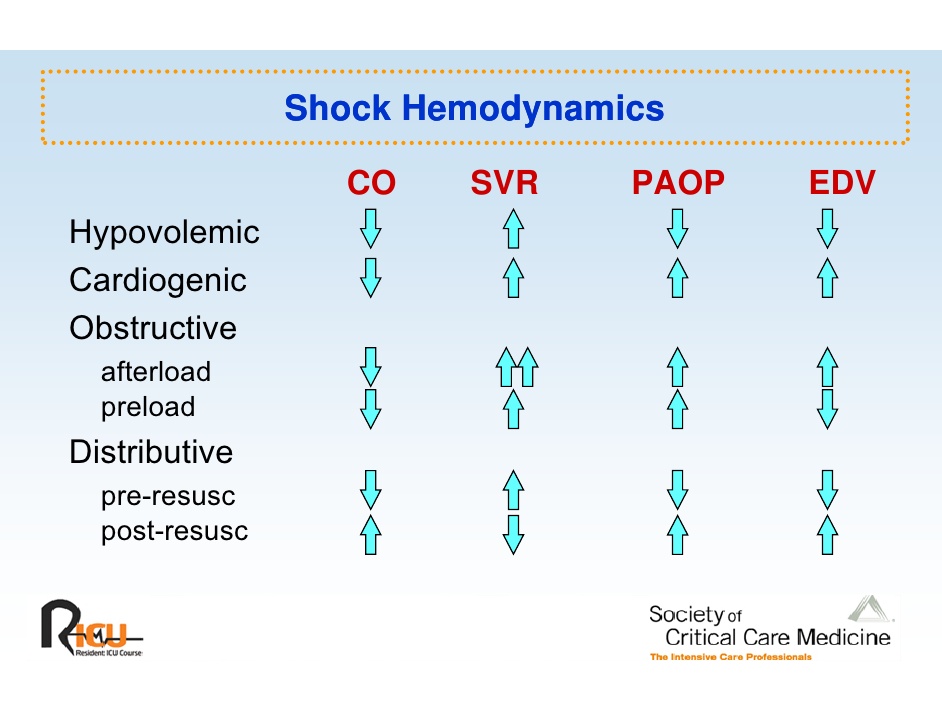 Initial resuscitation
Preload optimization – increasing CO, fluids „volume challenge“, PLR
Persistent hypotension – catechols (norepinephrine)
If CO does not rise with fluids, add inotropes (dobutamin) 
Lowering of inadequately high afterload (hypertension crisis)
Causal treatment
1. Cardiogenic shock: 
SCG - PCI
Arrhythmia treatment (AV block III., VT)

2. Hypovolemic shock: 
fluids
hemotherapy
damage control surgery/damage control resuscitation 

3. Obstructive shock: 
thrombolysis
Pericardial effusion evacuation
1. Hypovolemic Shock
Most common Causes of Hypovolemia
Bleeding

Loss of fluids (sweating, vomiting, diarrhea, ....) inadequate intake 

Burns

3rd space losses
Ileus

anafylaxis, sepsis (relative hypovolemia)
Treatment
Initial resuscitation
Causal treatment

Goal is to restore organ perfusion, O2 supply
Early initiation

Secondary goal: restoration of O2 transportation capacity (ERY...)
Venous access
2-3 thick peripheral cannulas
Central venous access is secondary (good for catecholamine, not fluids)
Exception: thick central lines (Edwars AVA 9F)
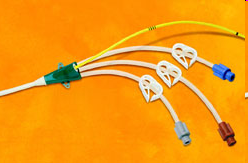 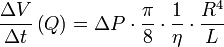 Arterial Catheter
Continuous blood pressure monitoration
accurate
PPV – only sinus and positive pressure vent.
Repeated blood draws
SPV / PPV
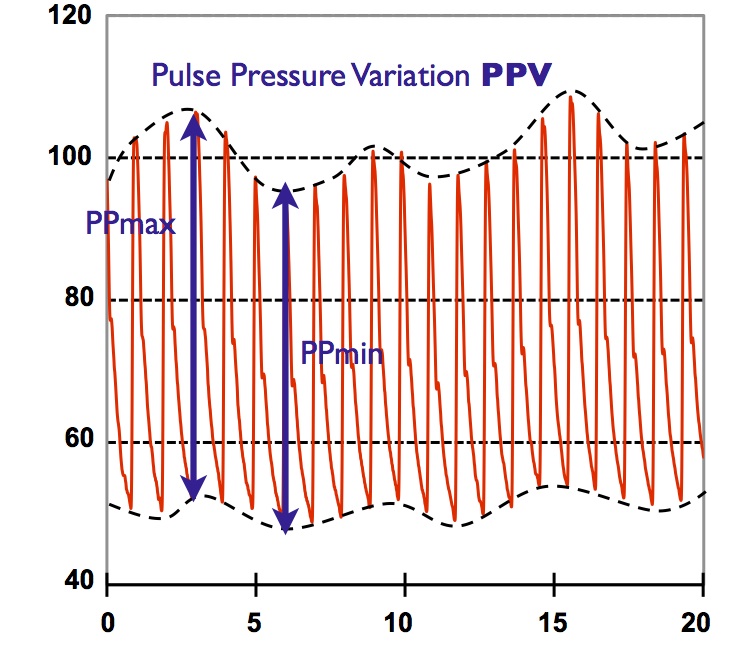 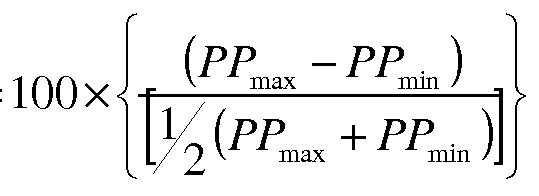 SPV / PPV
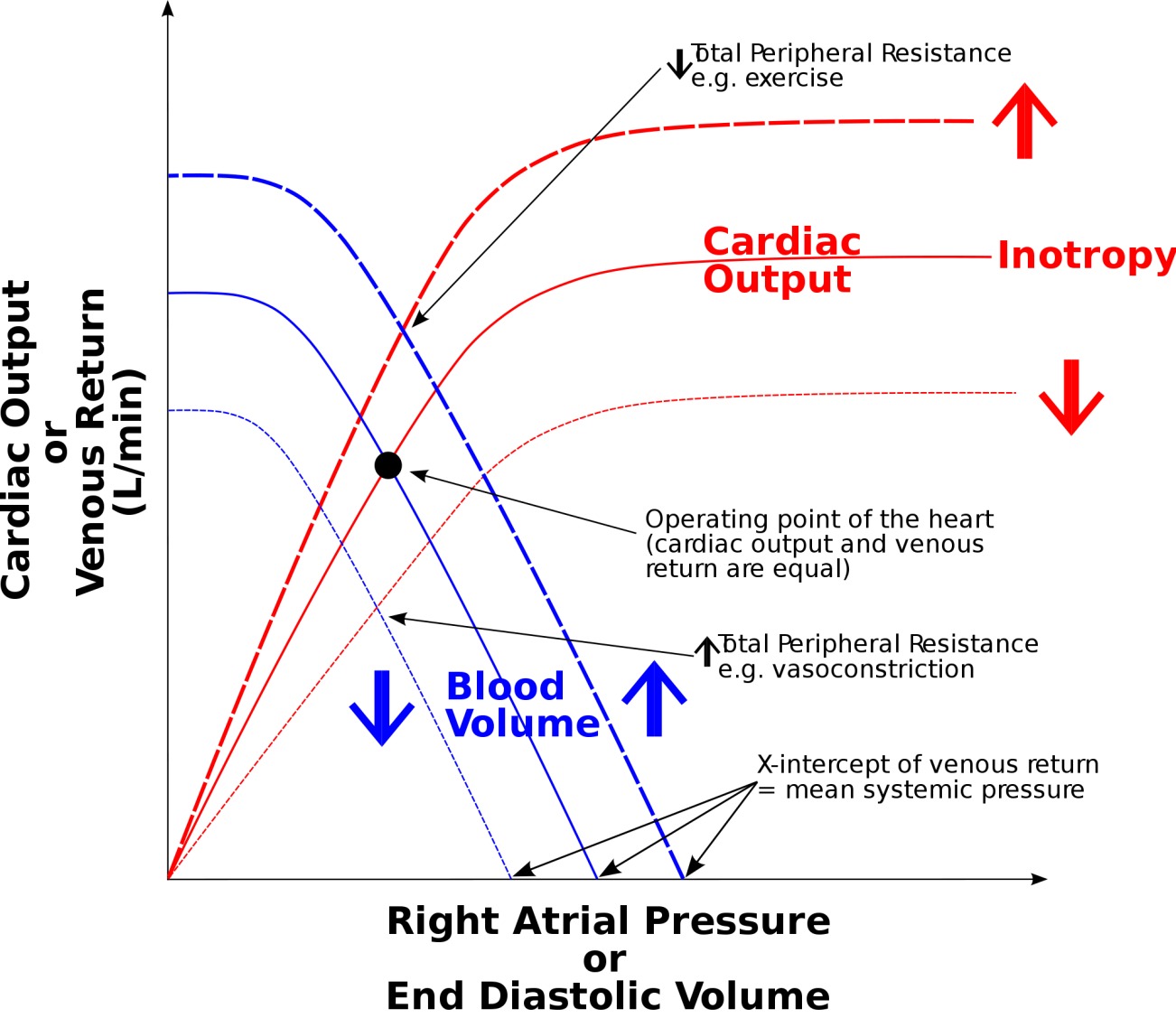 ECT 20%
ICT 40%
4%
Witch fluid to use?
Ions Na+ and K+ - ICT/ECT distribution 

 Oncotic pressure plasma/ECT distribution
ECT 20%
ICT 40%
4%
Glucose
Inadequate 

Absolute water deficit
Hypernatremia correction
Distribution volume
ECT 20%
ICT 40%
4%
Crystaloids
Fast leak into the ECT compartment
Substitution has to be 4x higher than the deficit (...recently questioned) → swellings
Distribution volume
ECT 20%
ICT 40%
4%
Coloids
Do not leave the intravascular compartment
Equal the deficit 
Adverse reactions, contraindication – sepsis – renal damage
Good for acute blood loss
Distribution volume
Blood products
Only for blood loss corrections

5% albumin – natural colloid
expensive
Fluid resuscitation goals
Blood pressure, heart rate
Centralization reversal
diuresis
Decrease of the PPV / SVV
Sc(v)O2 a lactate normalization

Filling pressures(CVP, PAOP) not a good target
Acute bleeding
Blood loss
fractures
15% (750 ml) well compensated

30% (1,5 l) – tachycardia, oliguria, normotension –  however  ↓ organ perfussion!

More than 30%: hypotension, tachycardia, oligo-anuria, ...
pelvis (5000ml)
femur (2000ml)
tibia (1000 ml)
humerus (800 ml)
radius (400ml)
Treatment
Basic approach ... ABCD
Stop the bleeding
Give i.v. Fluids + catecholamine
Blood: type O- (4 immediately available), after 30 minutes type matched
Fresh frozen plasma 1:1 with erythrocytes
Target Hb 70-90 g/l, CNS trauma 100g/l
Thrombocytes 50 – 100 tis/ul
Fibrinogen 1,5 g/l
Prevent hypothermia, hypotension and acidosis
2. Cardiogenic shock/ AIM
AIM
Myocardial ischemia

Causes
Increased demand – tachycardia
Low oxygen content – anemia, CO poisoning, hypotension, pulmonary disease
Low coronary artery blood flow

90 % low coronary artery flow – coronary atherosclerosis

Transmural ischemia – 3/4 of the myocardial wall (complete closure)
Laminar/subendomyocardial – 1/3 of the myocardial wall (partial closure + increased demand)
Diagnostics
Patinet history/clinical evaluation
ECG a Lab
ECHO, SCG
Localization
Treatment
Cardiogenic Shock
Severe, long-lasting arterial hypotension
Low CO
Increased filling pressure CVP/PAOP

Alteration of consciousness, oliguria, cold periphery, sweat, cyanosis
Treatment
Most important is to increase oxygen supply and lower oxygen consuption by myocardial muscle

Preload optimalization: diuretics/fluids
Afterload optimalization: vasodilatation / cave coronary arthery perfussion 
Inotropy – dobutamin

Treatment of the cause – PCI/thrombolysis
Avoid
Tachycardia – short diastolic phase, increased work load (however, sometimes only chance how to increase CO)
Severe hypotension, hypovolemia, vasodilatation – low coronary artery perfusion pressure (Ao pressure – EDP LV)
Increased preload/afterload – increase of wall tension, work
Treatment
Oxygen – increase O2 supply
NIV, invasive ventilation – oxygenation, decreases preload/afterload
Diuretics/fluids – decrease preload, in later phase optimization of preload (fluid challenge/PLR)
Catecholamine – norepinephrine for blood pressure, dobutamin (milrinon, levosimendan) for inotropy
Vasodilatancia – nitrates, coronary artery, but also systemic vasculature ( increased blood pooling, preload lowering; arterial – afterload lowering)
Morphine – improves dyspnea
3. Obstructive shock/ PE
Pulmonary Embolism
Sudden obstruction of pulmonary vasculature with emboli (blood clot, fat, tumor, air/gas, foreign body, ...)

Etiology:
85% low extremity/pelvic DVT
Risc Factors
Virchov trias - venostasis, hypercoagulation, vessel wall damage

Major surgery
Lower extremity fractures
Hypercoagulation (Leiden ...)
Heart Failure (blood stasis)
Sepsis (coagulation activation)
High age (70 years)
Immobilization
Obesity
Pregnancy
Economy class syndrome
corticoids, diuretics, HAC
Diagnosis
History
Sudden dyspnea, chest pain, tachypnea, cough, syncope, hemoptysis

Clinical evaluation
tachypnea, cyanosis, hypotension, shock, tachycardia, neck veins distension

Lab
ABG - hypoxia, hypocapnea, Ralc
DD- negative – practically excludes PE
DD- positive – tumors, inflammation, post-surgery, sepsis ...
EKG
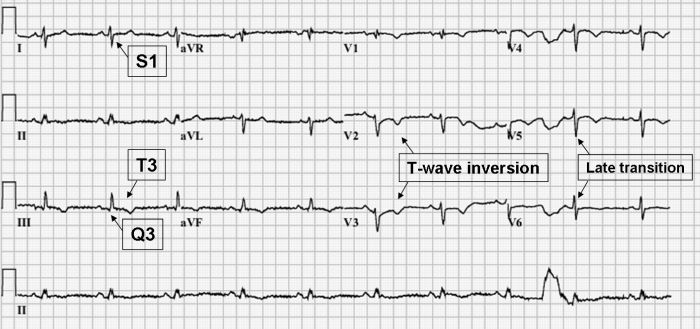 Chest X-ray
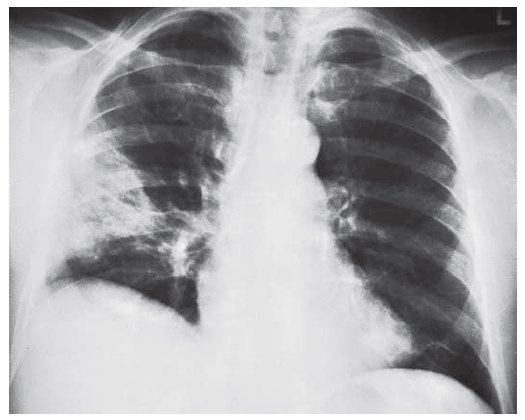 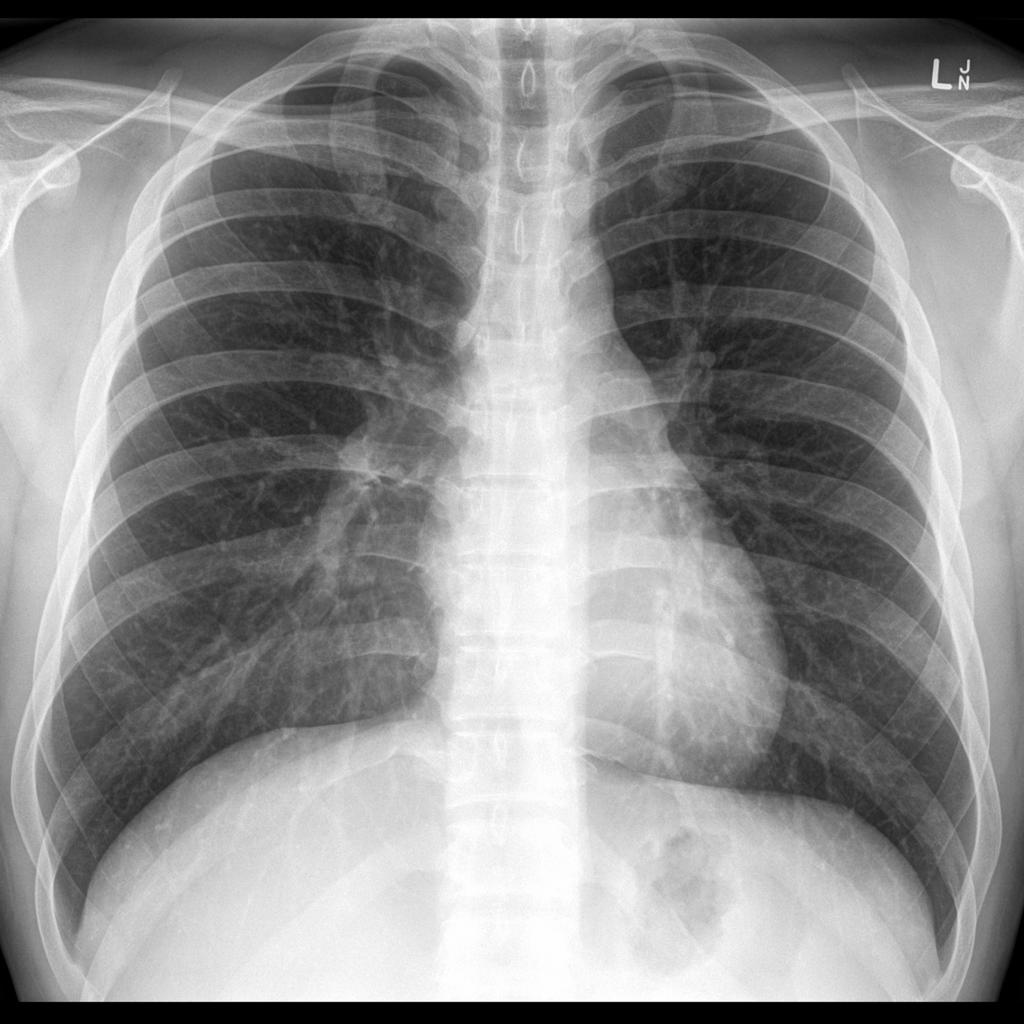 Excludes other reasons for dyspnea

Fleischman sign- atelectasis
Westerman sign – decreased pulmonary vascularization
ECHO
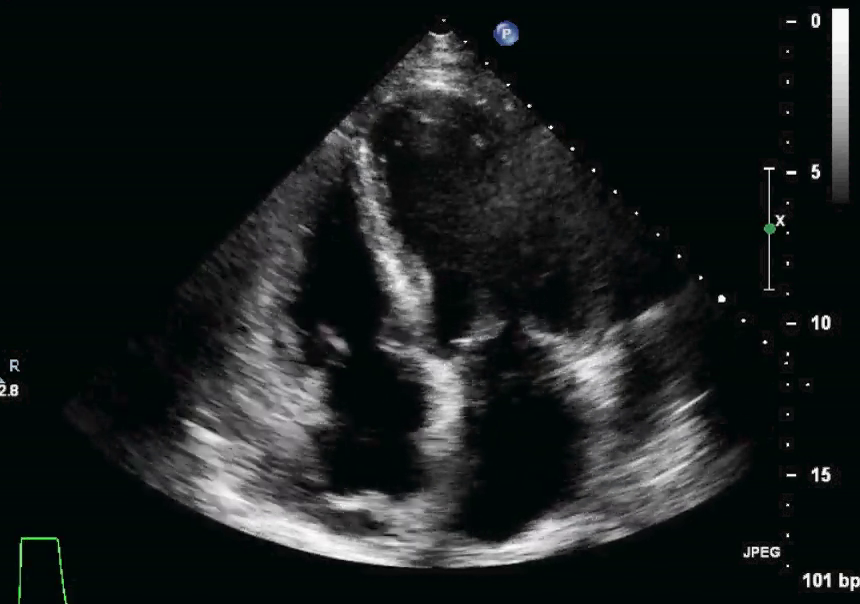 RV dilatation, paradoxical septum movements, pulmonary hypertension, Tri regurgitation
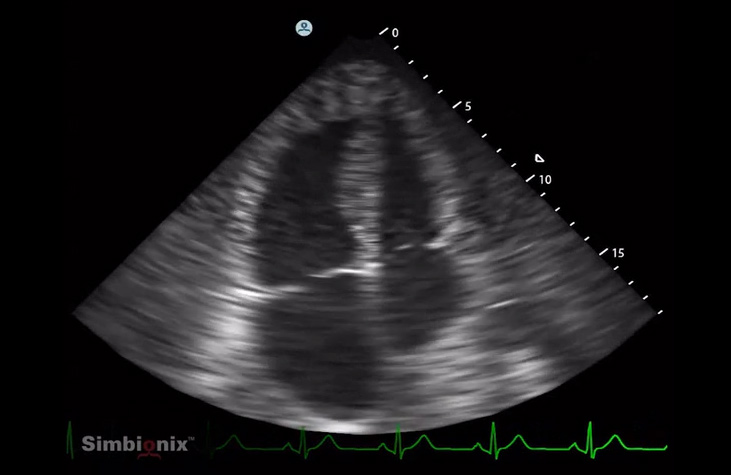 CT - AG
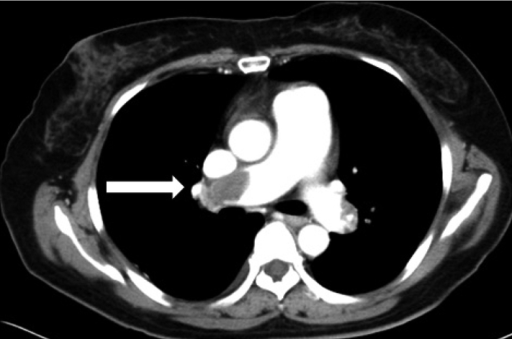 Other
Vein US – femoral, popliteal
TEE – thrombus in pulmonary artery
Swan-Ganz - precapillary PH, high CVP, high RV pressure, increase PAP, 
Ventilation/perfusion scan – low specificity
Managment
Clinical probability, DD, echo and CT angio
1. High risk PE (shock, hypotension)
CT angio or ECHO, if CT unavailable/impermissible for the patient

CT/ECHO positive - trombolysis
2. Low risk PE (without shock/hypotension)
High clinical suspicion – CT angio
Low clinical suspicion – DD

Negative DD nearly completely exclude PE

TNT, NT pro BNP, RV dysfunction – thrombolysis/heparinization
Massive PE – unstable or RV dysfunction, TNT, NTproBNP
Thrombolysis – optimally within 48 hrs alteplasis (0,9mg/kg)—10 mg bolus iv. + 90 mg cont. iv. for 2 hrs
+ heparin for min 72 hrs - UHF 80 IU/kg bolus + 18 IU/kg/hr
Thrombolysis contraindications
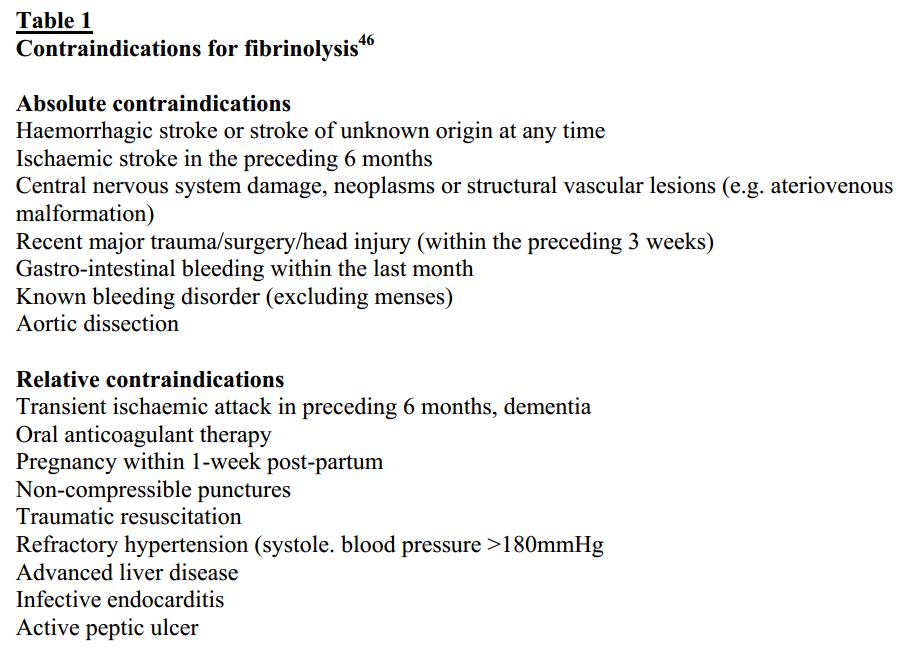 Small PE
UF heparin – bolus 80IU/kg + 18IU/kg/hr—aPTT 1,5-2,5 times norm
At least 6-10 days, than warfarin

LMWH- as effective as UHF, s.c. every 12 hrs
At least 6-10 days, than warfarin
Cave – renal dysfunction, antiXa (terap. 0,6-1,0 U/ml) 3 hrs after administration